CEOS - WGISS
THESAURUS 
DEFINITION and use
Véronique PAYOT (AKKA)
Richard MORENO (CNES)
14 march 2016
1
THESAURUS 
Definition and use
QU’EST-CE QU'UN THESAURUS?

PReSENTATION 
	CNES THESAURUS
	OTHER THESAURUS

Changes planned
SOMMAIRE
2
INTERPOLES - Thesaurus
2016-01-20
THESAURUS - DEFINITION
What is a thesaurus?

Dictionary in the form of organized list of terms
Top Concepts
Notions of hierarchy
Broader (Parent term)
Narrower (Child-term)      
Notions of association (related terms)
Origin of term
Specified in the field “Scope Note” (ex : IDN)
Various languages available for the same term
Synonyms can be indicated (Use for)
 Utility
Share the same vocabulary between different entities
Interoperability
Group a set of metadata by theme
Sécurité
Moyen de Transport
Transport 
collectif
Transport 
personnel
Voiture
Avion
Train
Vélo
Piste cyclable
3
INTERPOLES - Thesaurus
2016-01-20
CNES THESAURUS
CNES THESAURUS

All English words

Organized in four main themes: Earth Sciences, Space Sciences, Life Sciences, Condensed Matter Sciences

Representation as a tree
	- Thematic > Sub-Thematic > CNES Scientific Category > Scientific Keyword
	- A keyword (last level term) can appear in several branches

Available in several formats for different applications (inventory tool, discovery tool)
XML
SKOS (RDF) Simple Knowledge Organization System
XSD
PDF
4
INTERPOLES - Thesaurus
2016-01-20
THESAURUS CNES
Relationship between all thesaurus formats
Entering information
Outil 
de référencement CNES 
(REFLECS)
Import/Export
XML
SKOS
Serveur d’inventaire CNES SERAD
XSD
Schéma des keywords des fiches d’inventaire (xml)
PDF
Document format for easy navigation and reading
Outils de conversion
5
INTERPOLES - Thesaurus
14/03/2016
AUTRES THESAURUS
Thesaurus Généraux
NASA
http://www.sti.nasa.gov/thesvol1.pdf; http://www.sti.nasa.gov/thesvol2.pdf
http://www.sti.nasa.gov/thesaurus-datafiles/#.Vpe_n1LtXly
ESA : A investiguer
EUROVOC : multilingual, multidisciplinary thesaurus EU 
http://eurovoc.europa.eu/drupal/?q=fr
UNESCO
http://databases.unesco.org/thesfr/

Thesaurus Spécifiques
IDN (CEOS) : Earth Observation
http://gcmdservices.gsfc.nasa.gov/static/kms/sciencekeywords
PDS : Planetary
https://pds.nasa.gov/tools/dictionary.shtml
GEMET : Environment
http://www.eionet.europa.eu/gemet/groups?langcode=en
IVOA : Astronomy
http://www.ivoa.net/rdf/Vocabularies/vocabularies-20091007/AAkeys/AAkeys.html
A&A (Astronomy & Astrophysics) 
http://www.aanda.org/author-information/acceptance-stage?task=view&id=170
GeoEthno : International referencing places and countries
http://www.mae.u-paris10.fr/dbtw-wpd/bed/index-lesc.html
EAU (Water)
http://documentation.oieau.org/veille/thesaurus-eau
6
INTERPOLES - Thesaurus
2016-01-20
Otherthesaurus
Different formats found in other thesaurus

RDF model (Resource Description Framework)
SKOS (Simple Knowledge Organization System)







OWL (Web Ontology Language)
CSV
XML
JSON
Zthes
PDF
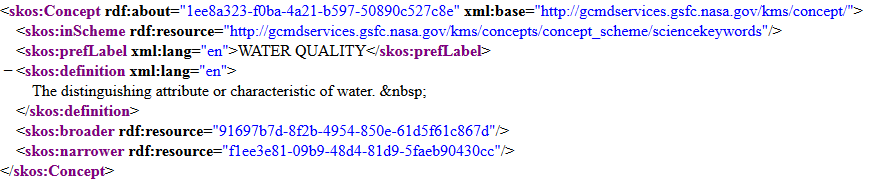 7
INTERPOLES - Thesaurus
14/03/2016
Changed planned
CNES Thesaurus Evolution

Objectives 
Having a standard thesaurus (common language)
Better meet the expectations of different actors

Next steps
Choice of existing thesaurus) can suit the needs CNES
Choice of format and import methodology
Integration of selected thesaurus) in the thesaurus and CNES. removal of unsuitable terms in CNES thesaurus
Updating the existing (inventory records, referencing files, build scripts, different formats of thesaurus)

Proposal
Work done at CEOS level
GEO level ?
8
INTERPOLES - Thesaurus
2016-01-20